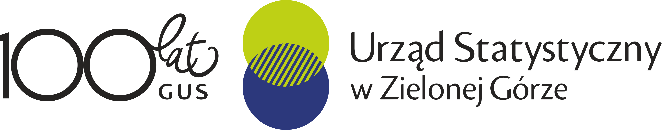 DEKADA LUBUSKIEJ GOSPODARKI
Wybrane dane statystyczne
Krystyna Motyl
Zastępca dyrektora Urzędu Statystycznego w Zielonej Górze
Zielona Góra, 27 listopada 2018 r.
Ludność
2017
Polska=100
2010=100
-0,2
-0,6
2,6
W %
W %
1,6 – 2,2
0,0 – 1,5
-1,5 – -0,1 
-2,7 – -1,6
10,1 – 14,1
7,6 – 10,0
5,1 – 7,5
2,6 – 5,0
a
a Stan w dniu 30 VI.
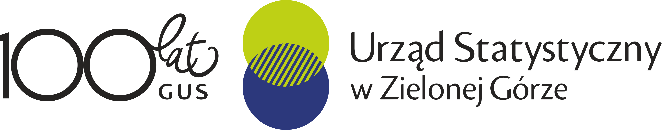 2
Podmioty zarejestrowane w rejestrze REGON
2017 r.
1110
Na 10 tys. ludności
1401 – 1503
1201 – 1400
1001 – 1200
803 – 1000
1121
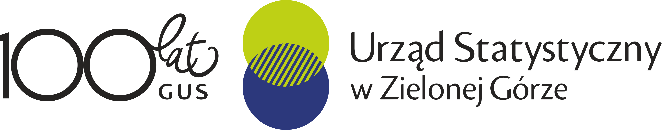 3
Produkcja sprzedana przemysłu
2016 r.
32,3
Na 1 mieszkańca
w tys. zł
40,1 – 47,2
30,1 – 40,0
20,1 – 30,0
17,2 – 20,0
33,9
a
a Dane nieostateczne.
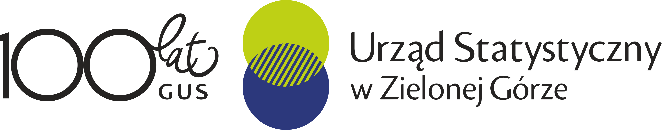 4
Sprzedaż produkcji budowlano-montażowej
2017 r.
3992
Na 1 mieszkańca
w zł
6001 – 7181
5001 – 6000
4001 – 5000
3122 – 4000
4862
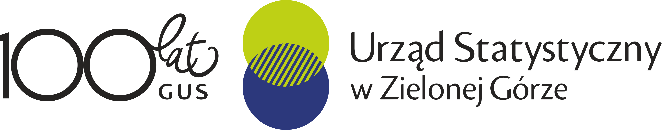 5
Mieszkania oddane do użytkowania
2017 r.
3,93
Na 1000 ludności
6,01 – 6,94
5,01 – 6,00
4,01 – 5,00
3,01 – 4,00
2,02 – 3,00
4,64
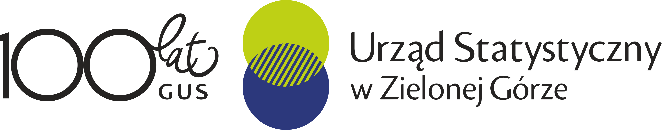 6
Dochody gmin
2017 r.
4676
Na 1 mieszkańca
w zł
5601 – 6077
5201 – 5600
4801 – 5200
4401 – 4800
4156 – 4400
4938
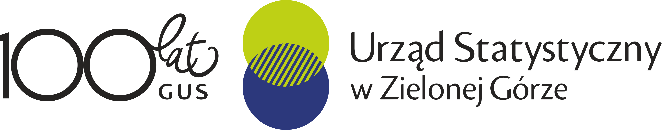 7
Wydatki gmin
2017 r.
4615
Na 1 mieszkańca
w zł
5601 – 6072
5201 – 5600
4801 – 5200
4401 – 4800
4186 – 4400
4958
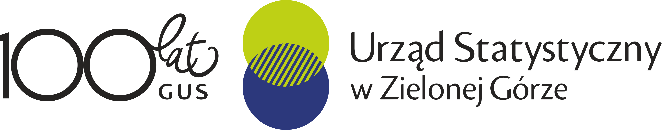 8
Nakłady inwestycyjne
2016 r.
5,6
Na 1 mieszkańcaw tys. zł
6,4
9,1 – 10,5
7,1 – 9,0
5,1 – 7,0
3,5 – 5,0
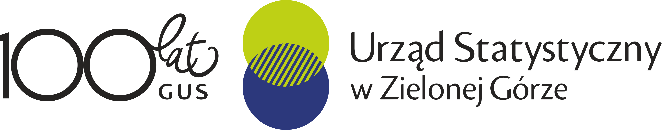 9
Nakłady na działalność B+R
2016 r.
82
Na 1 mieszkańca
w zł
1001 – 1284
601 – 1000
401 – 600
201 – 400
82 – 200
467
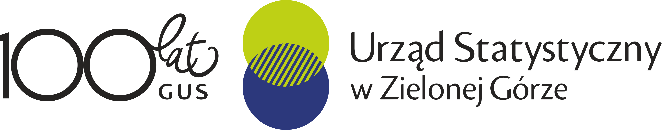 10
Współczynnik aktywności ekonomicznej ludności wg BAEL
Kobiety
Mężczyźni
II kwartał 2108 r.
64,5
46,7
W %
65,1 – 68,8
61,2 – 65,0
 
50,1 – 53,1
45,7 – 50,0
…
48,8
64,9
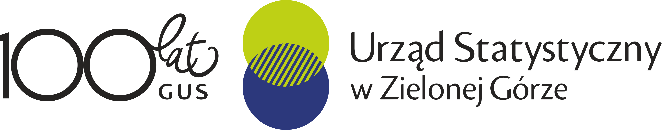 11
Stopa bezrobocia wg BAEL
Kobiety
Mężczyźni
II kwartał 2108 r.
2,1
3,6
W %
6,1 – 7,4
4,1 – 6,0
2,1 – 4,0 
1,2 – 2,0
3,4
3,7
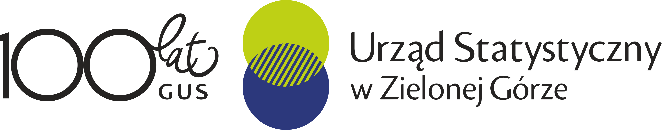 12
Wskaźnik zatrudnienia wg BAEL
Kobiety
Mężczyźni
II kwartał 2108 r.
45,8
62,1
W %
62,1 – 66,8
58,7 – 62,0
 
48,1 – 51,4
43,3 – 48,0
…
62,5
47,1
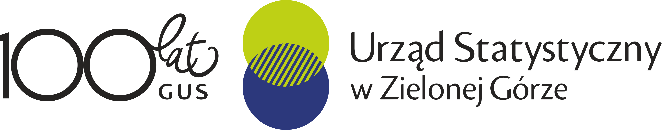 13
Wynagrodzenia
2017
Polska=100
4528
87
3951
W %
W zł
111 – 122
100 – 110
90 – 99 
84 – 89
5001 – 5524
4501 – 5000
4001 – 4500
3803 – 4000
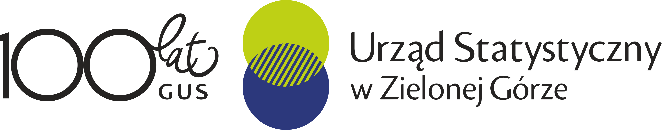 14
PKB na 1 mieszkańca
2016
Polska=100
a
48,4
84,0
40,6
W cenach bieżącychw tys. zł
W cenach bieżącychw %
60,1 – 77,0
50,1 – 60,0
40,1 – 50,0
33,3 – 40,0
120,1 – 159,2
100,0 – 120,0
80,1 – 99,9 
68,9 – 80,0
a
a Szacunki wstępne.
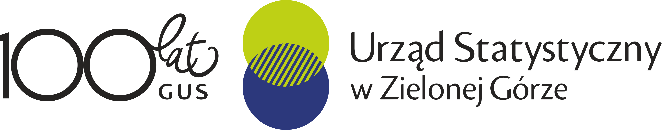 15
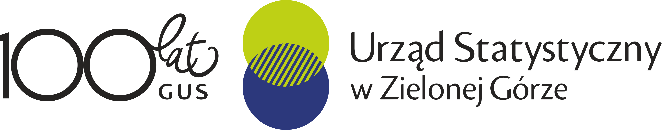 Więcej informacji: zielonagora.stat.gov.pl
Krystyna Motyl
Zastępca dyrektora Urzędu Statystycznego w Zielonej Górze
Zielona Góra, 27 listopada 2018 r.
16